Design of DVS with CGPR structure in Standard CMOS 65nm Process
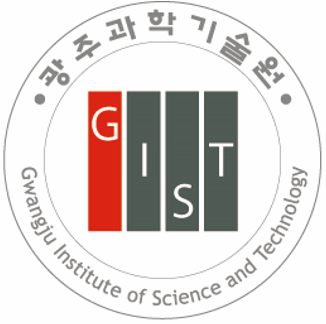 Jung-Gyun Kim and Byung-Geun Lee
Gwangju Institute of Science and Technology, junggyunkim@gist.ac.kr
INTRODUCTION
Fig.1. Schematic diagrams of two different photoreceptor circuits 





Table 1. Transistor parameters of the CGPR structure








Fig. 2. SS65 Spectre-simulated output noise of CGPR with different pixel bandwidths
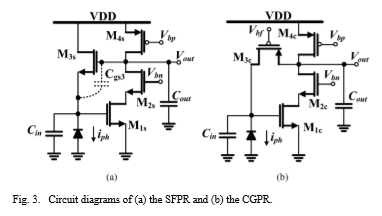 Dynamic vision sensor (DVS) is a neuromorphic event-driven sensor which transforms temporal contrast (TC) of light intensity of a pixel into spike event. Event type and x-y address data of the pixel are transmitted through asynchronous address event representation (AER) digital circuits. As DVS operates in the event-driven manner, the representation of the data is inherently sparse and no data redundancy exists. These properties are a great advantage in real time simulation compared to conventional image sensors. Important performance specifications of DVS are pixel noise and TC sensitivity. Higher TC sensitivity leads to finer expression of texture. We tried to improve TC sensitivity using high density metal-insulator-metal(MIM) capacitor in SS65 process while limiting the noise level with common-gate photoreceptor (CGPR) structure.
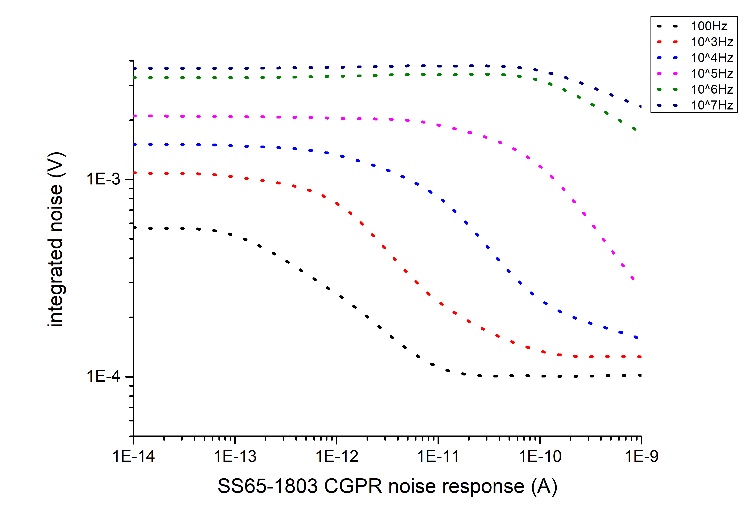 CGPR photoreceptor design for DVS
Measurement and Result
Fig.3. (a) Spectre simulation of AC gain response of differencing circuit (b) 25um x 25um DVS Pixel layout in 65nm process







Fig. 4. (a) Chip photograph with QFN-100 package (b) Test-bench PCB for chip test







Fig. 5. Chip test output in a roomlight with no objects
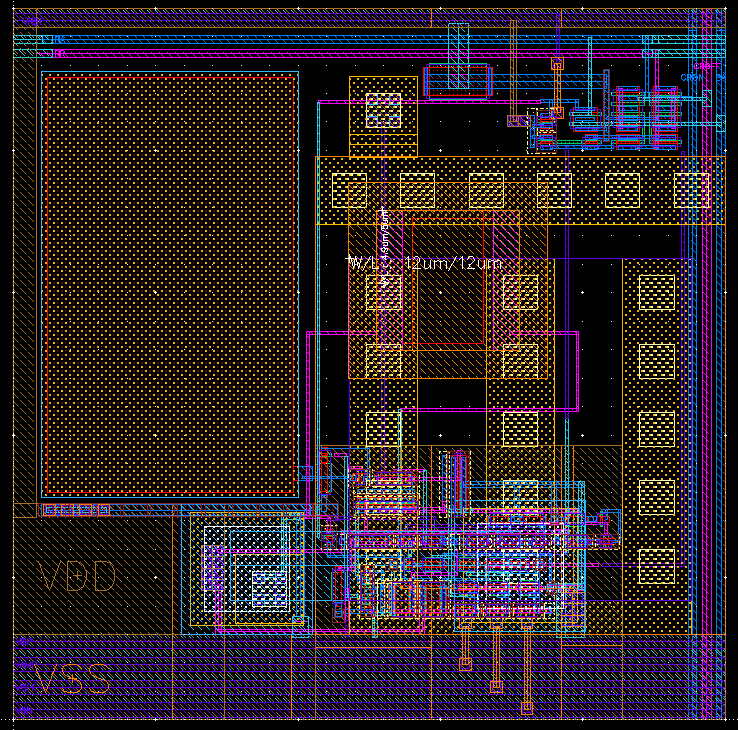 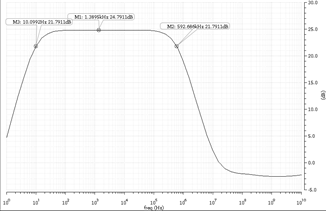 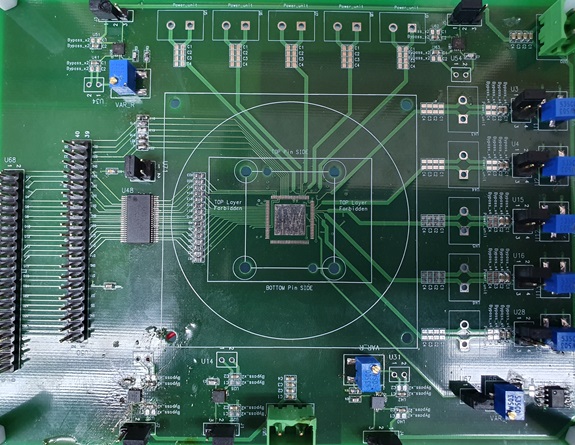 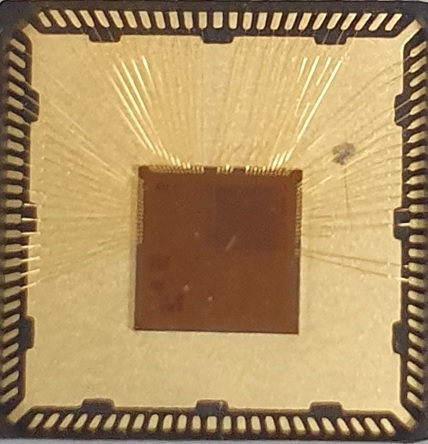 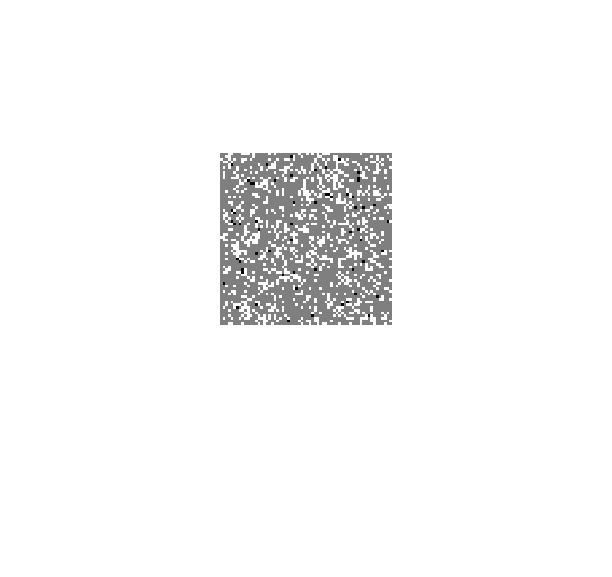 2020 IDEC Congress CDC